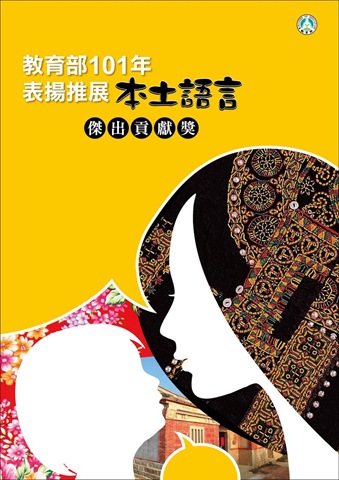 臺南市國民教育
輔導團語文領域
本土語言國中組議題小組分區輔導到校服務
輔導團到校服務目的
功能：提供與協助教學精進之策略
目的：分享與解決：課程、教學、評量之問題
提供政策與實務如何轉化的實務經驗
輔導團-組織
執行秘書：海佃國小林義順校長
輔導團-閩南語輔導員(11人)
輔導團-客語輔導員(5人)
輔導團-原住民族語輔導員(5人)
教育局本土指導員
推動價值
語言土石流
價值：知、親、愛
教育本土化VS本土教育化
求同、存異、求異
在地全球化
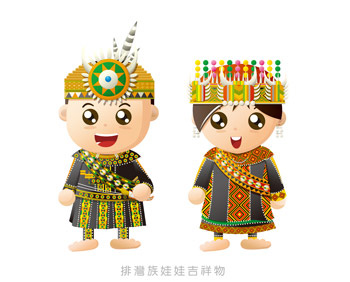 教育政策
課綱微調：
採行四個學習階段：國中為第四階段。
語言能力：聆聽、說話、標音、閱讀、寫作
課綱轉化：
將分段指標轉換成課程教學。
對比教學法：多元共榮、異同並存
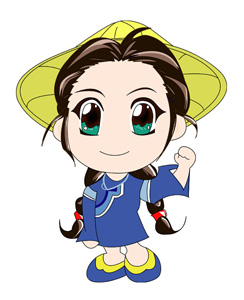 [Speaker Notes: 國中階段閩南語教學的改進措施
閩南語教學目前最薄弱的是國中階段，往後各級教育行政單位，應該設法輔導與鼓勵國中各校多多開設閩南語課程，並重視華語-閩南語之間的統整教學、文言文的誦讀和吟唱、華語-閩南語的轉換或對比、國中校園語言情境的營造與活用等等方面，相得益彰地延續並達成本土語文教育目標。
七、閩南語教學應善用「對比教學法」
依照多元語文教育的現代觀點，閩南語課綱一貫強調「對比教學法」，同時在能力指標裡，多處強調「聽辨」、「分析」、「分辨」、「人我」、「不同族群」、「文白異讀」、「閩南語和華語異同」等等相關概念。由於族群接觸頻繁、資訊傳播迅速，現代國民理應接受「多元共榮、異同並存」的觀念。因此，教學者和出版者就必須在教材教法上多多運用語言內部對比分析教學、語言間的對比參照教學，以及利用多元豐富的資訊，來設計活潑生動的教材教法。]
100年本土語言輔導團推動
本土語言創意教學能力增能研習
本土語言資訊能力增能研習
本土文學創作增能研習
本土語言及文化結合校本課程研習
協助臺灣閩南語教學初、進階研習
協助客家語教學初、進階研習
協助教師臺灣閩南語語言能力檢測研習
協助本土語言教學支援工作人員認證
網路資源-國語推行委員會
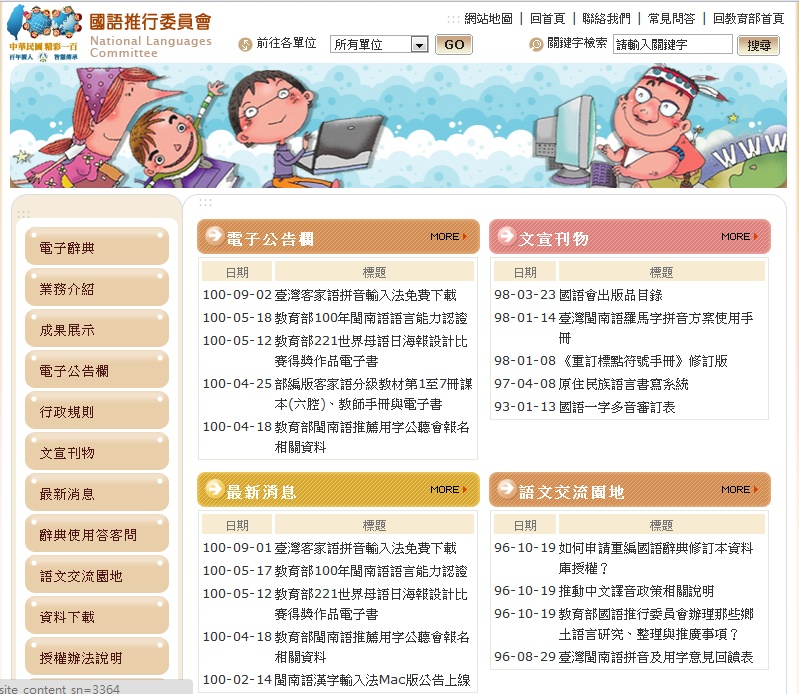 網路資源-國民教育社群網
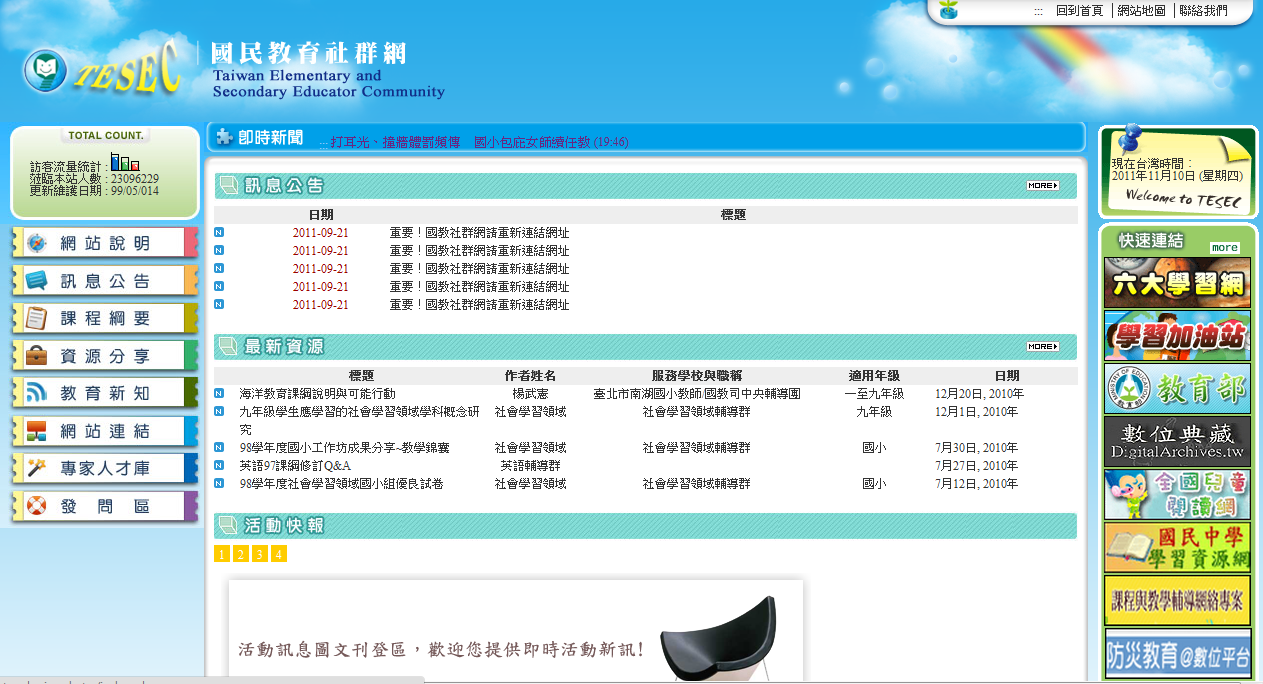 網路資源-本土語言教學輔導網
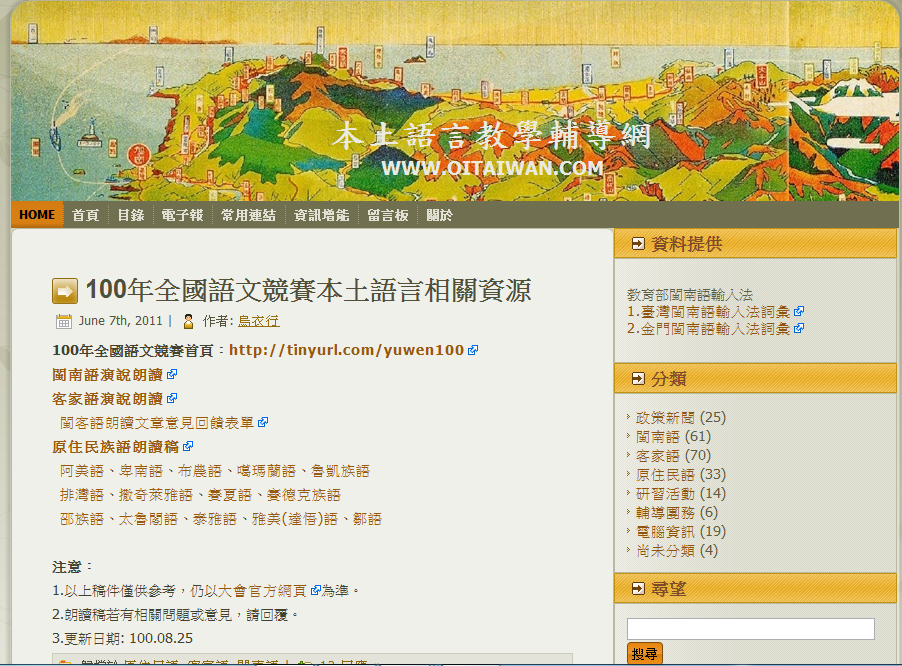 網路資源-國家教育研究院
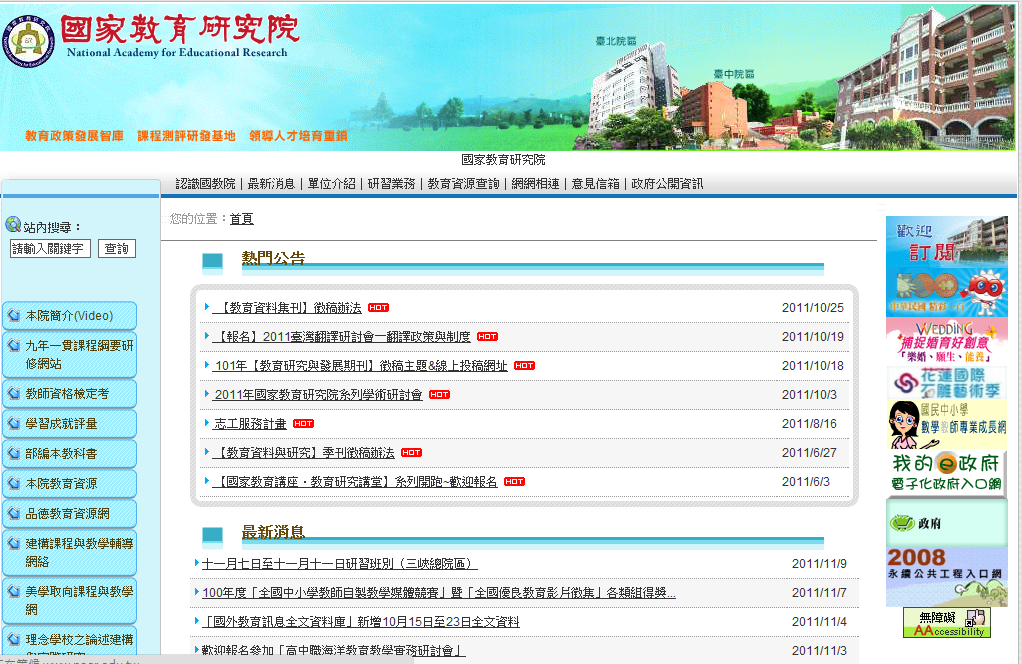 網路資源-台灣歷史文化地圖
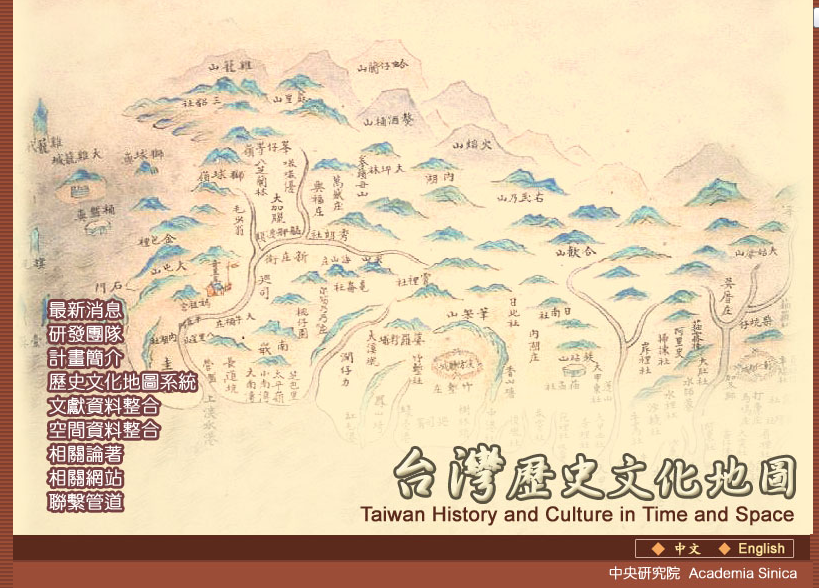 網路資源-母語學習fun輕鬆
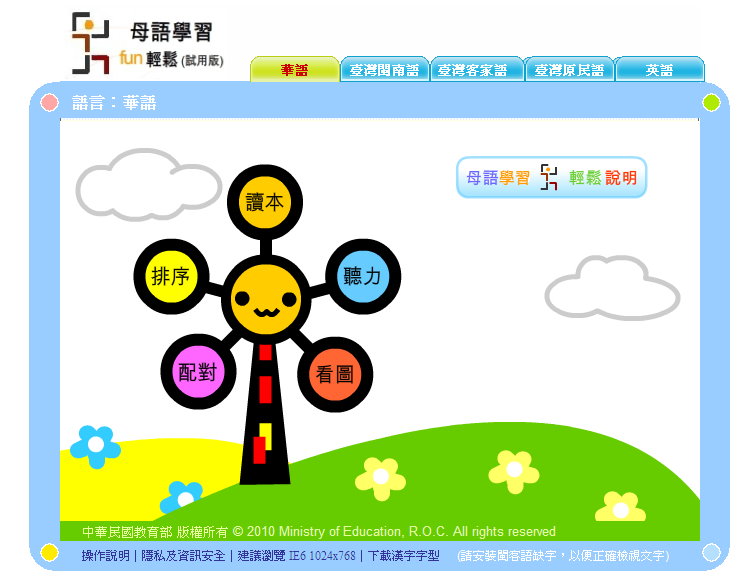 網路資源-網路辭典
台南市本土語言輔導團網站
http://120.115.18.8/taiwan2008/
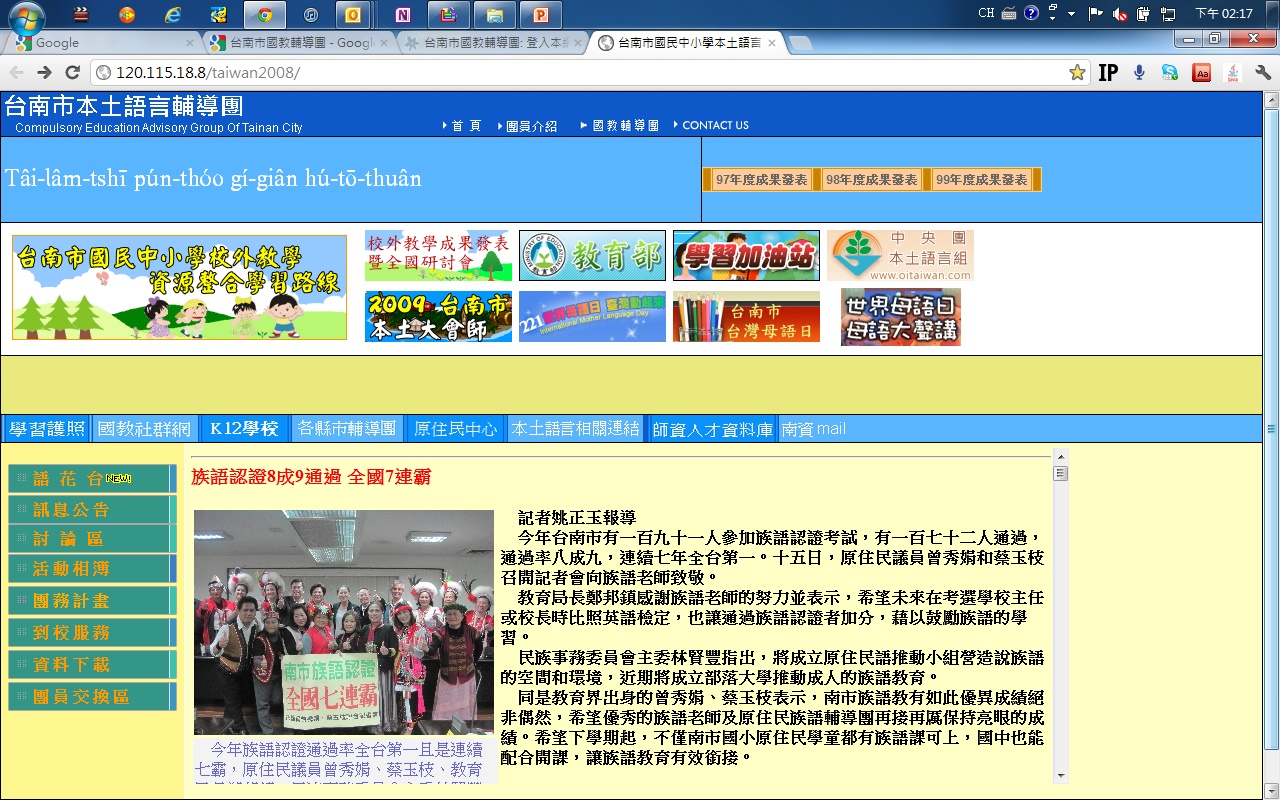 台南市國教輔導團網站
http://ceag.tn.edu.tw
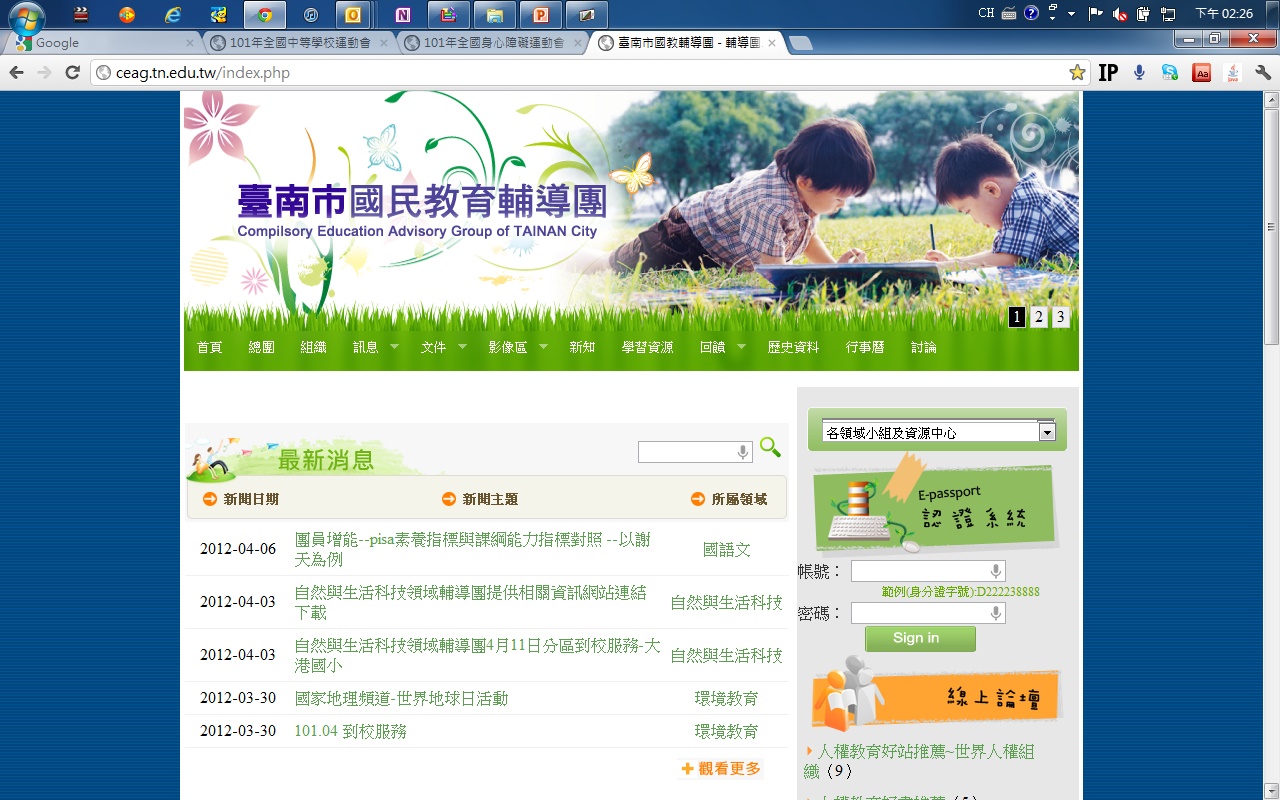 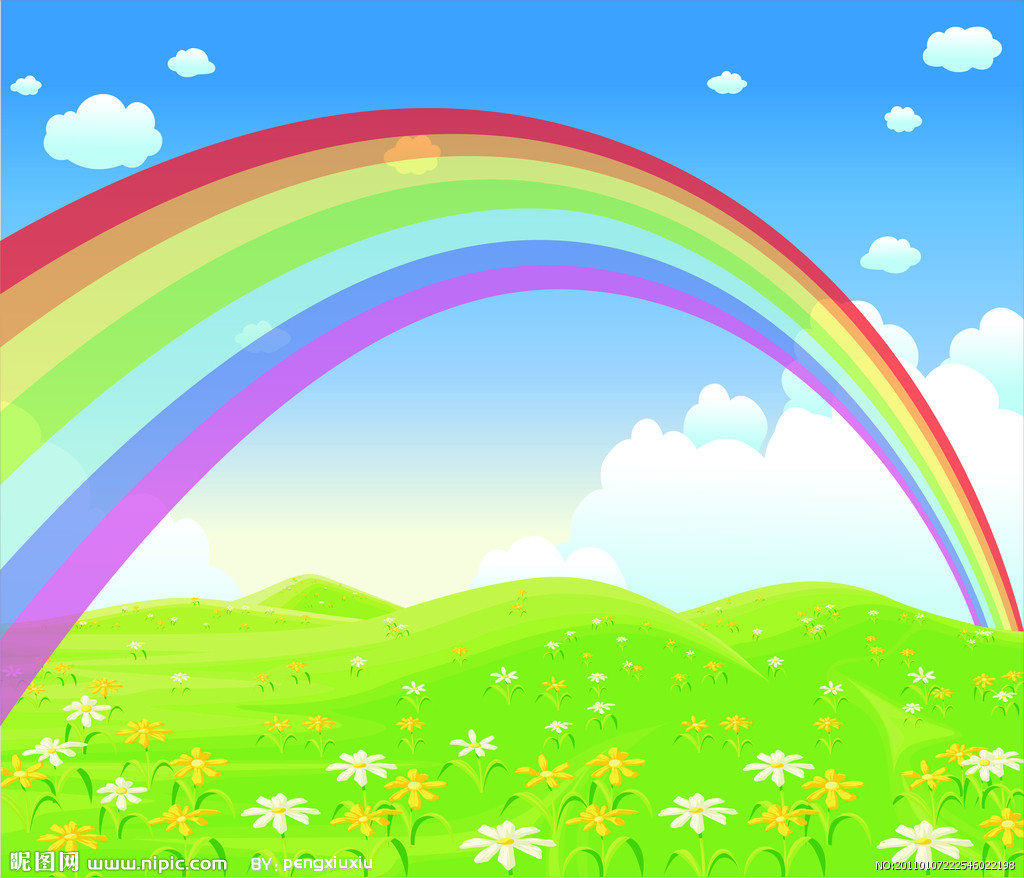 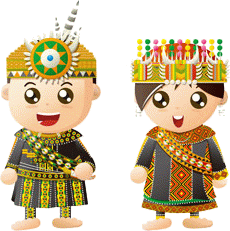 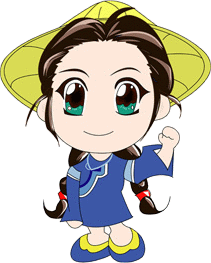 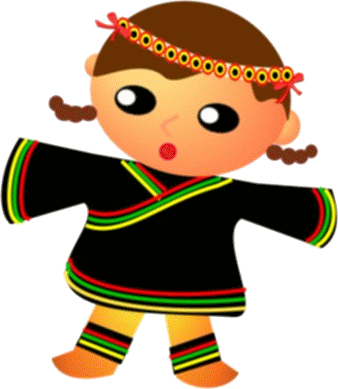 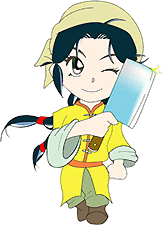 [Speaker Notes: 七彩共存共榮，所以美麗]
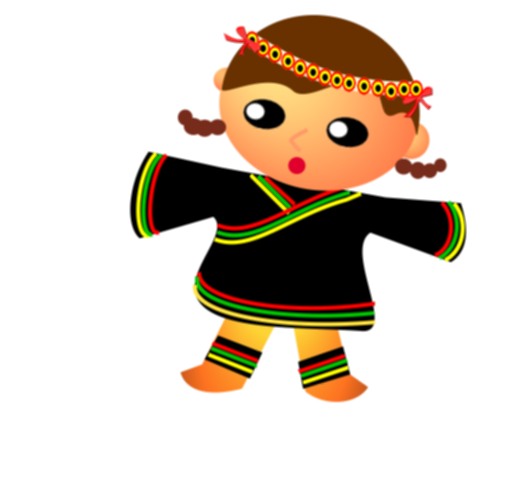 為孩子裝上   
    飛向夢想的翅膀
反思回饋表
配合教育部政策教育局國教輔導團規劃
到校輔導三週之五週後，請上網填報反思回饋表，每一位都要填。
教育局線上調查系統http://survey.tn.edu.tw/
    ※公告編號617
第12週後開放正式版
反思回饋表-操作介紹(登入認證系統)
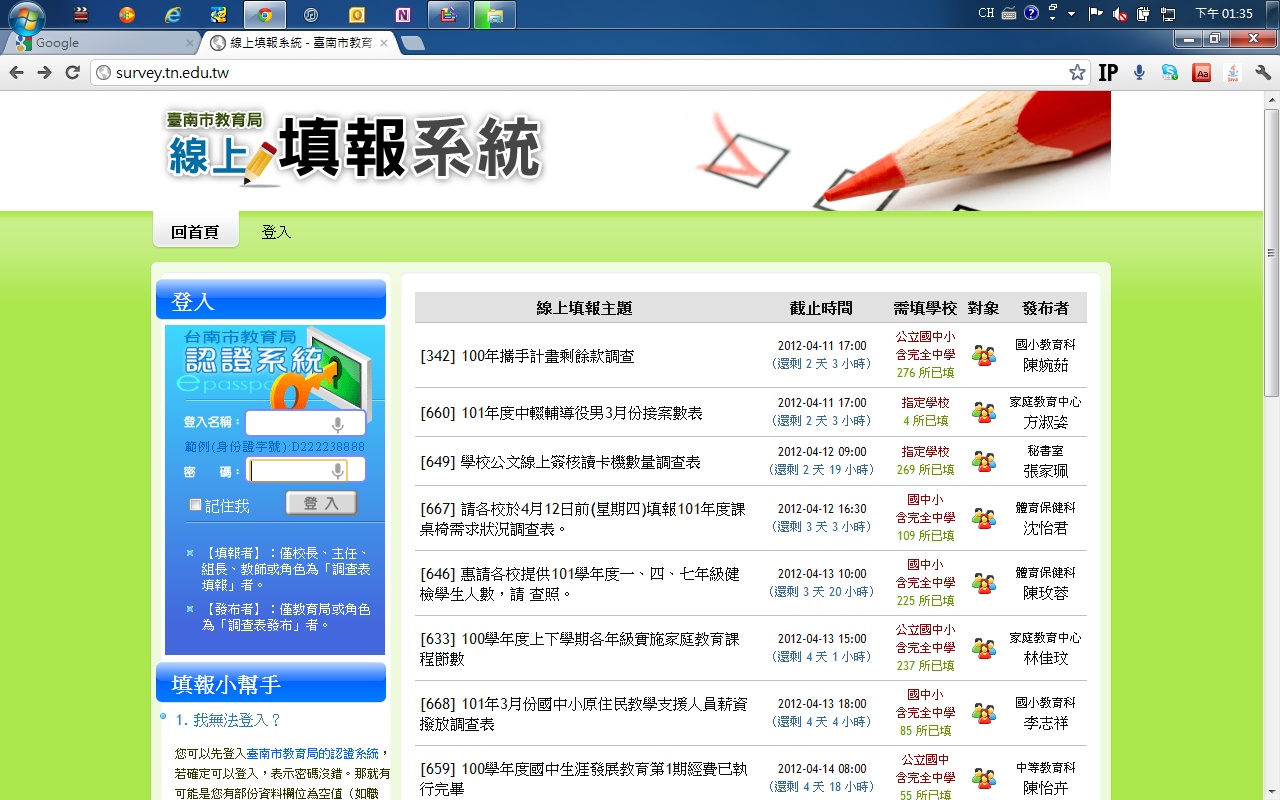 反思回饋表-操作介紹(尋找公告編號617)
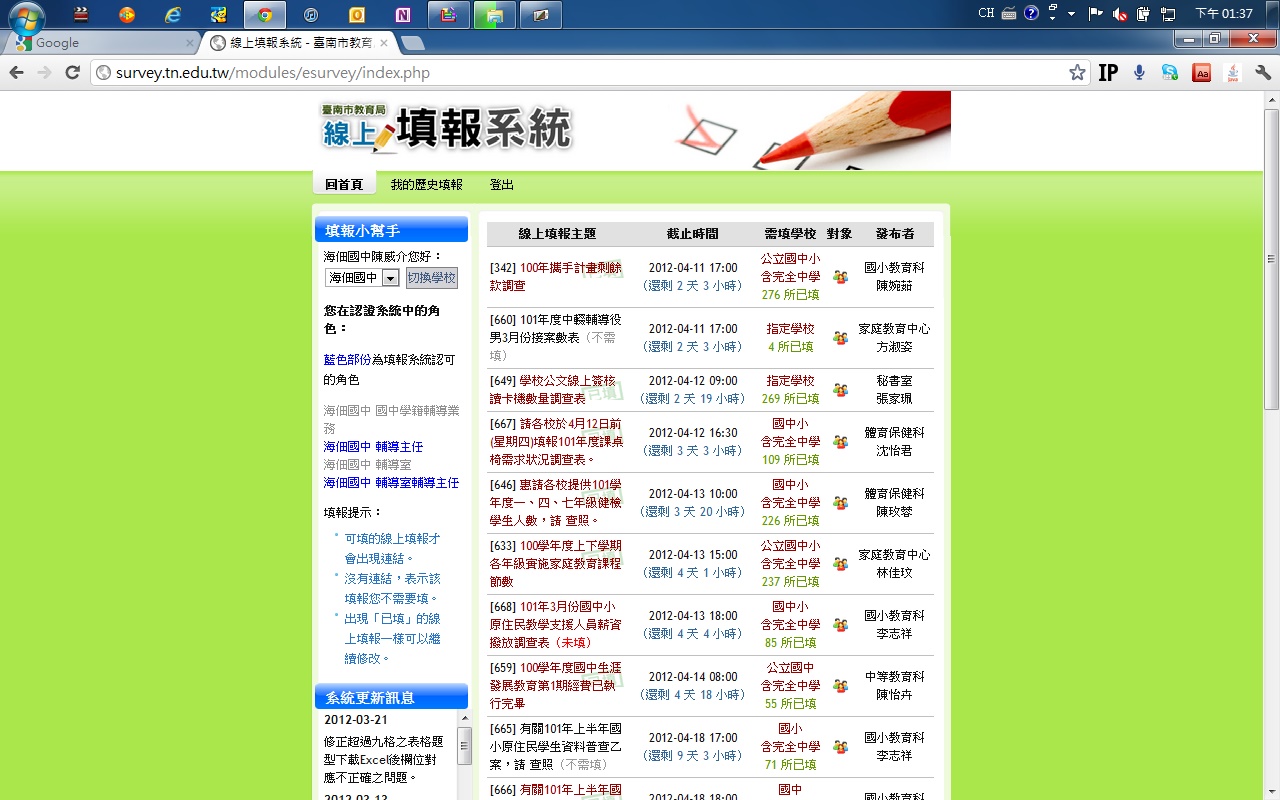 反思回饋表-操作介紹(分區到校諮詢服務第二階段反思回饋表)
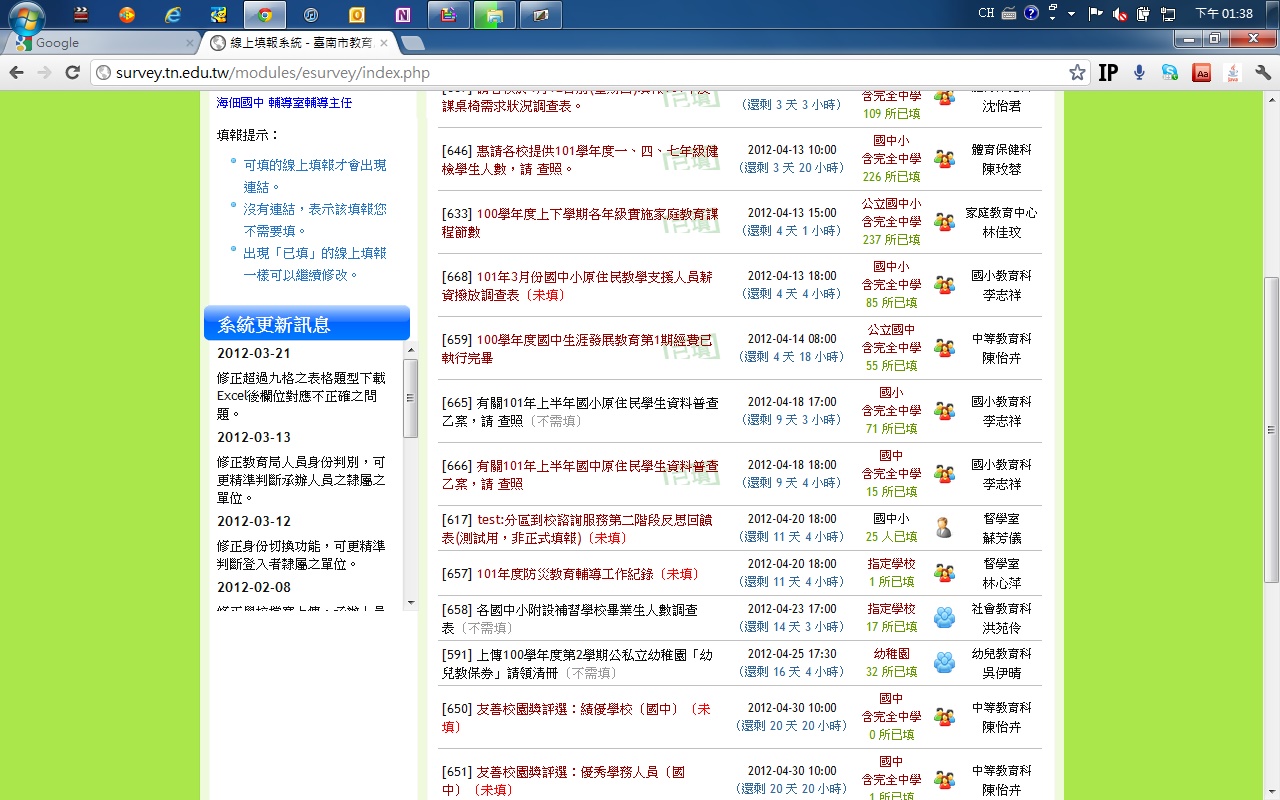 反思回饋表-操作介紹(填入資訊)
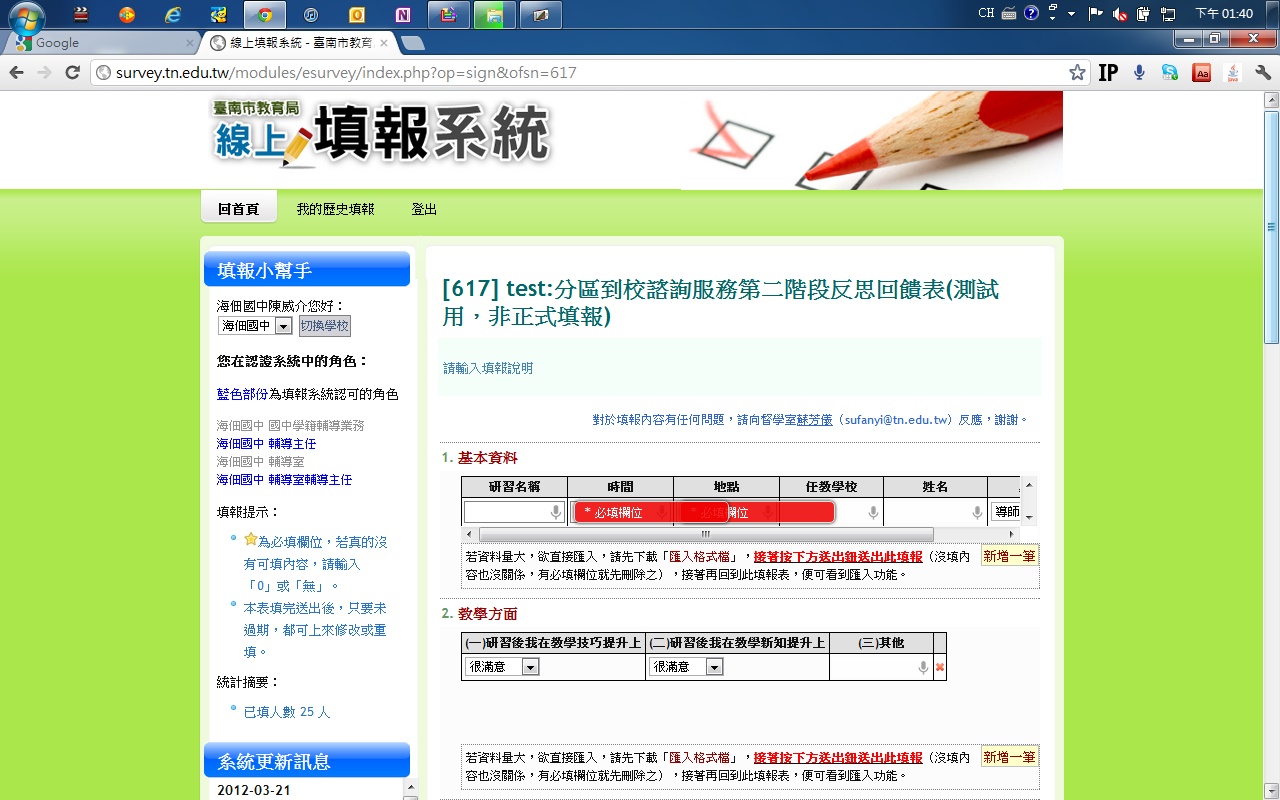 反思回饋表-操作介紹(填入資訊)
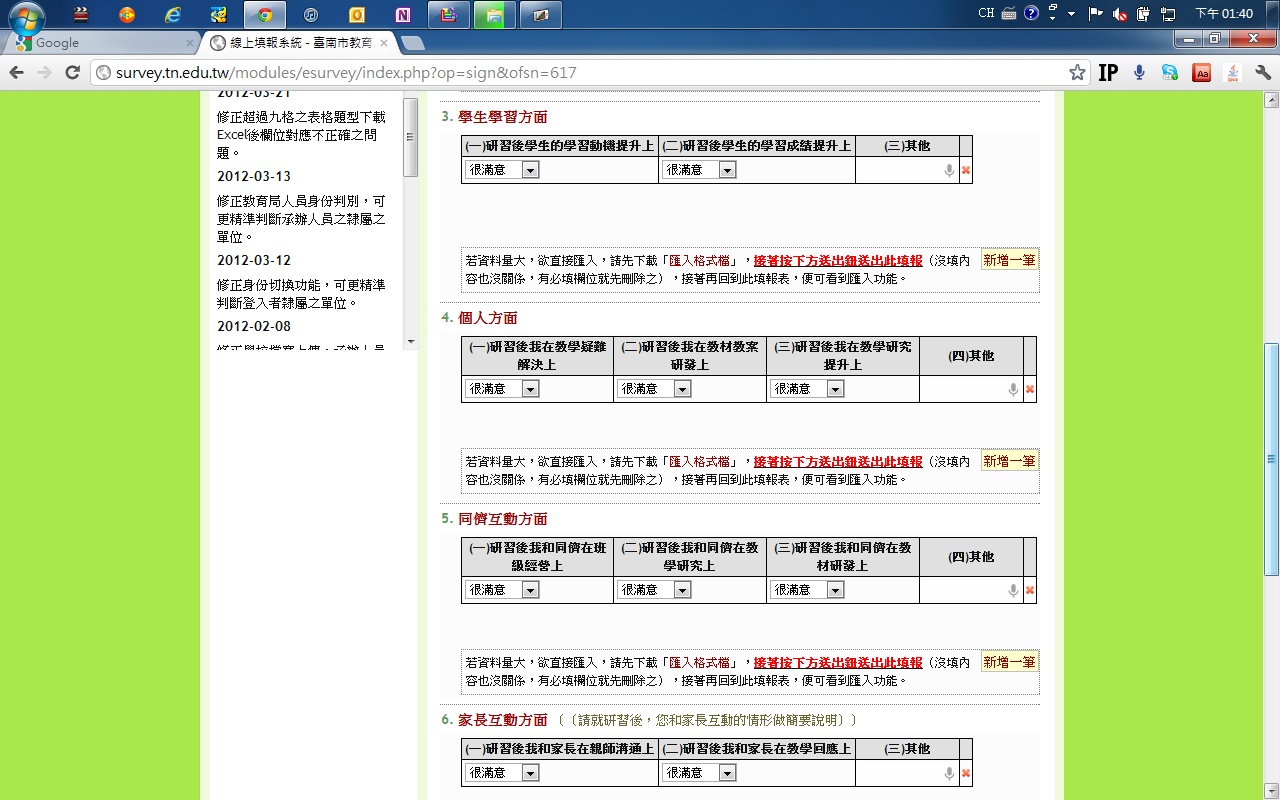 反思回饋表-操作介紹(填完送出)
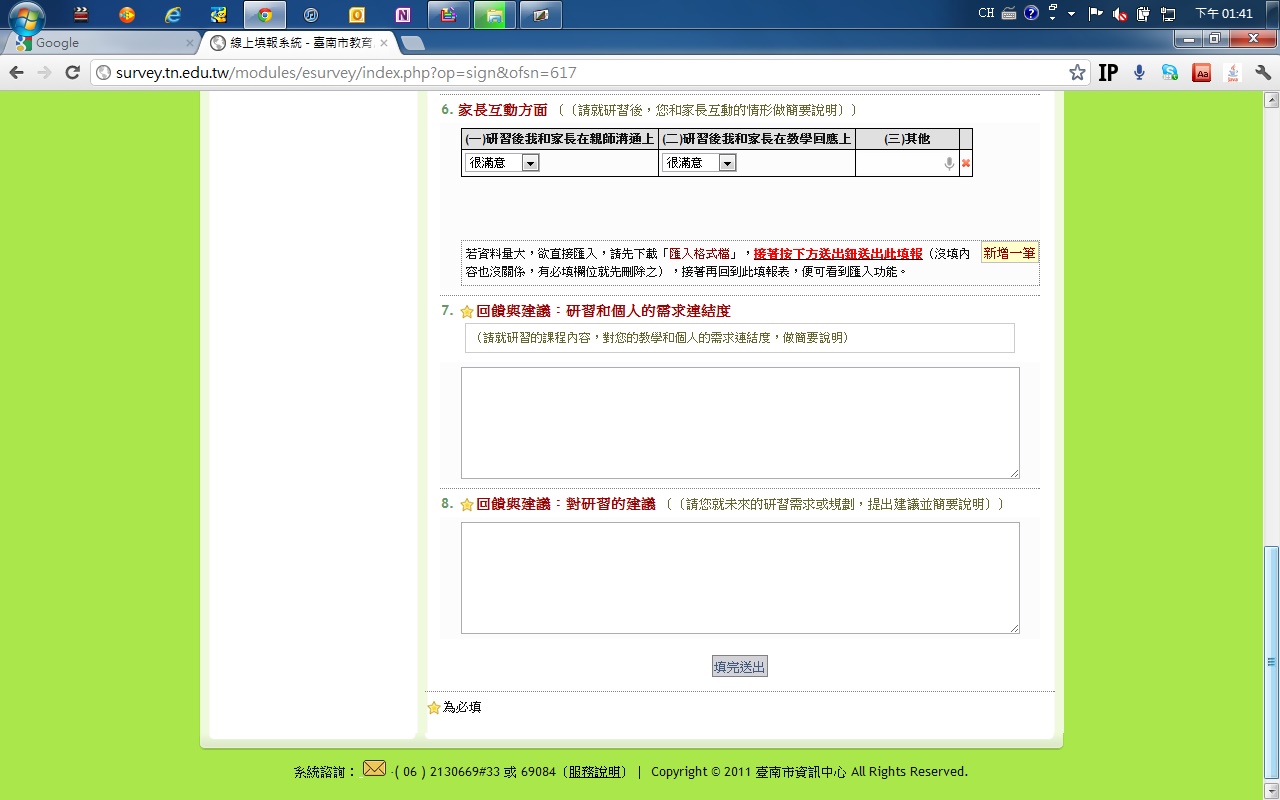